Regulatory Trends to Watch: COVID‐19 Effects & More,
Michele Hibbert
Lisa Anne Bickford
Today’s Presenters
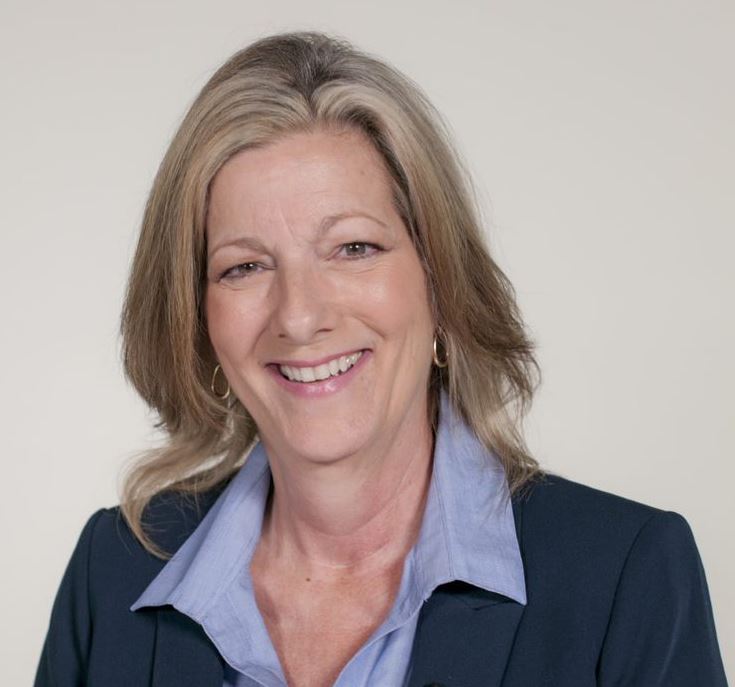 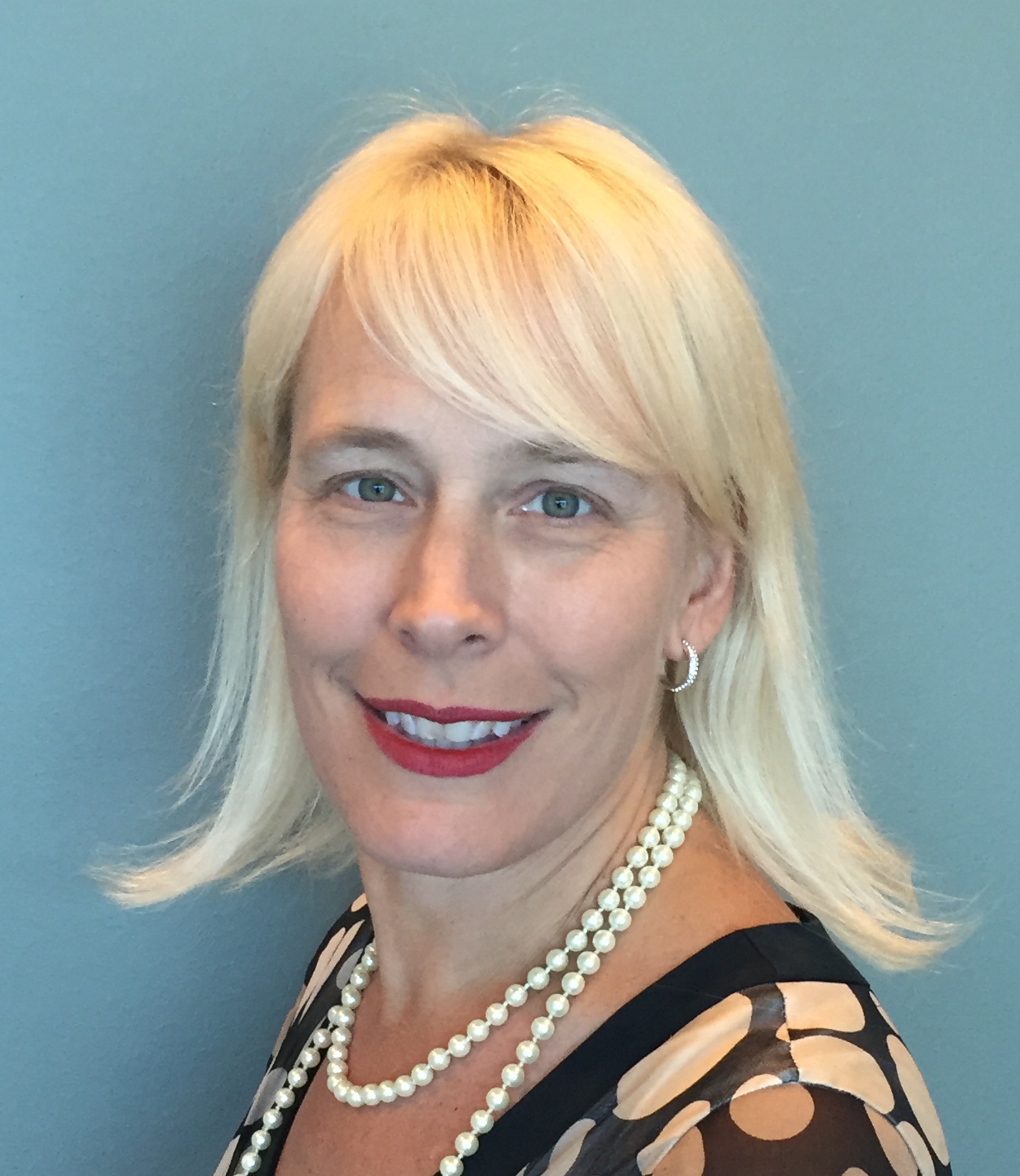 Michele Hibbert
Senior Vice President, Regulatory Compliance Management, Mitchell
Lisa Anne Bickford
Director, Government Relations, Coventry
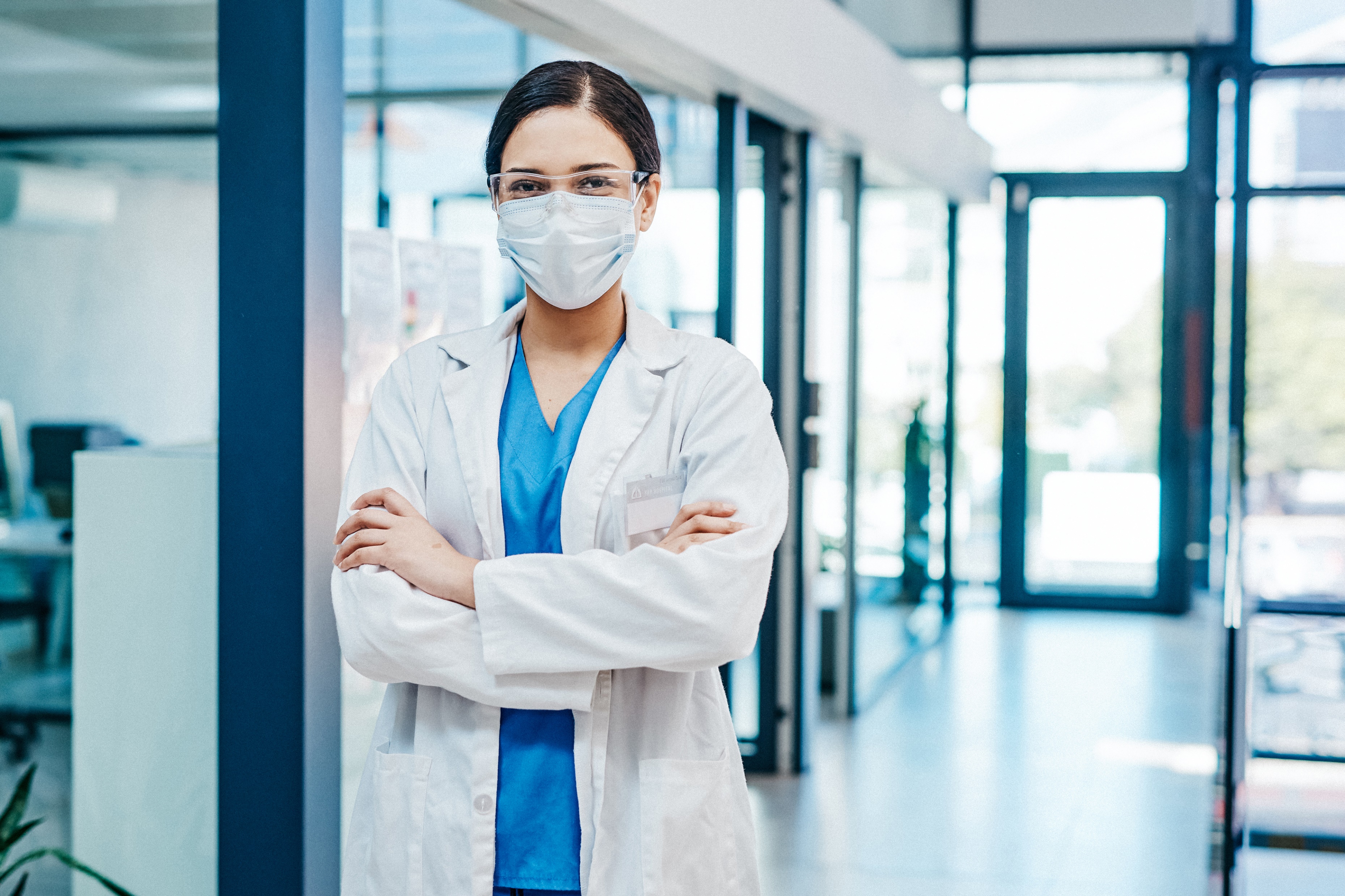 10% Charge per Unit
8% Allowed per Unit
Workers’ Compensation Severity Increases Since 2017
© 2022 Risk and Insurance Management Society, Inc. All rights reserved. Confidential and Proprietary. Do not disclose without written permission from RIMS General Counsel.
Federal Trends
2022
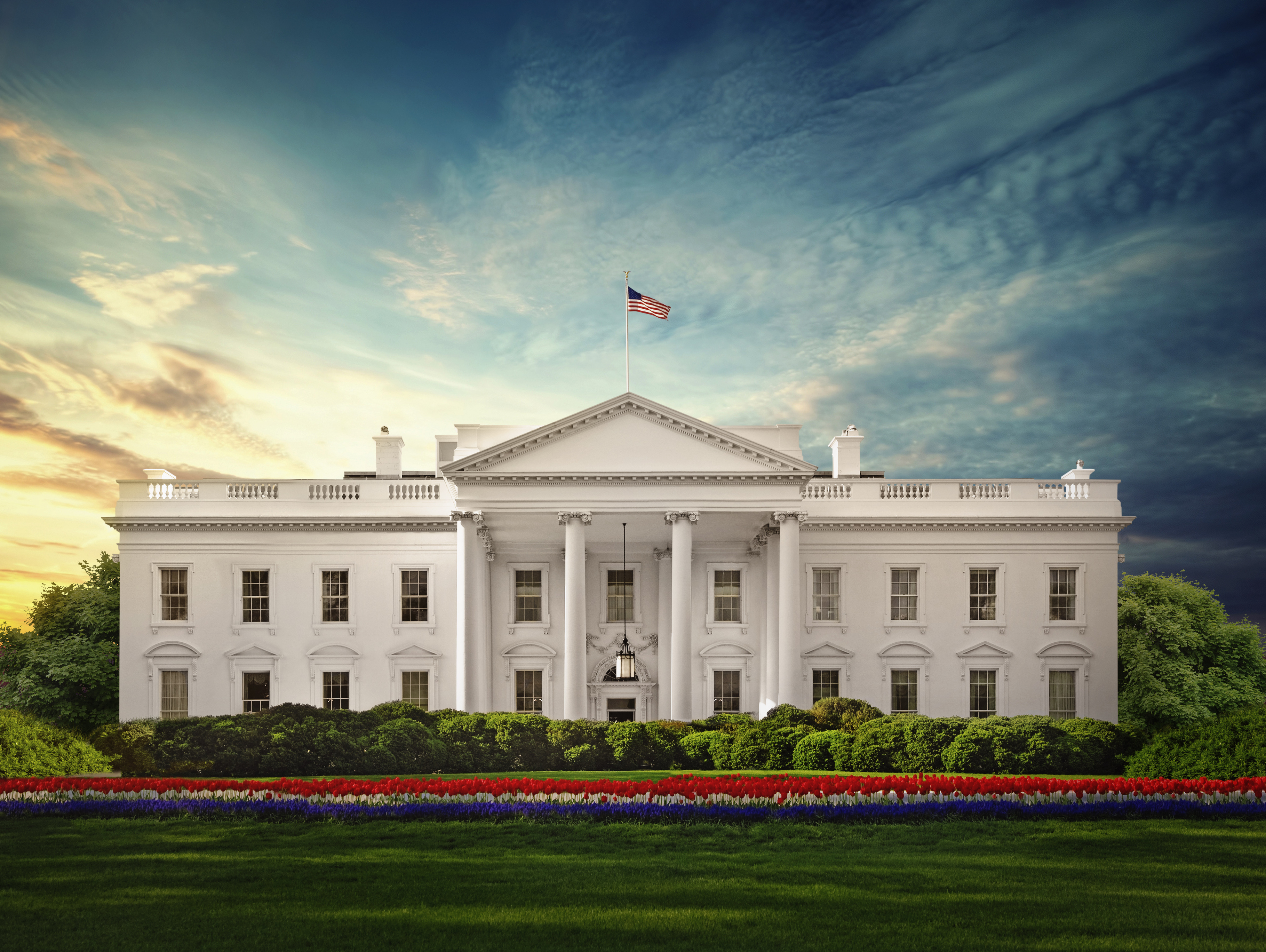 Federal Trends
No Surprises Act
Marijuana
Telemedicine
Centers for Medicare & Medicaid Services (CMS) & Inpatient-Only List
Federal Trade Commission (FTC) and Department of Justice (DOJ) Mergers & Acquisitions 
Political Landscape
[Speaker Notes: No surprises – michele
Marijuana – Brian 
Telemedicine – Lisa Anne / Michele?
CMS – Lisa Anne / Michele?
DOJ & Mergers and acquisitions – lisa anne]
COVID-19 Effects on Regulations
2022
Post-Pandemic Legislative Landscape
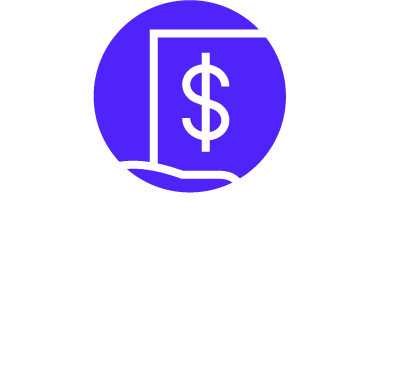 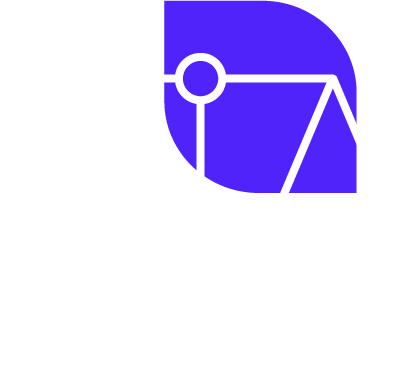 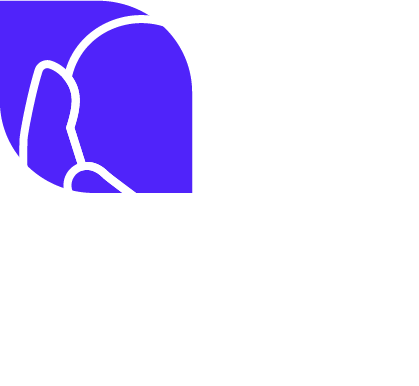 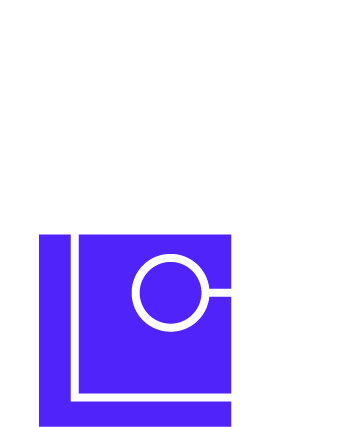 Emergency Legislation
Direction of Care
Long-Haul & Prescription Costs
Presumptions
[Speaker Notes: Is the emergency legislation related to sunsetting?]
State-Specific Issues
2022
Workers’ Comp State Updates
NY
NV
IL
IN
PA
CO
CA
NJ
NV
IN
IL
CA
KY
TX
TX
FL
Thank You!
Michele Hibbert | Michele.Hibbert@mitchell.com 
Lisa Anne Bickford | bickfordl@cvty.us.com 

Visit www.enlyte.com for more regulatory and compliance content.